Исследовательская работа
Игра и учёба: 
две различных области 
или две стороны одной медали?




Выполнил: Храбсков Пётр
ученик 3 А класса МАОУ «Гимназия №34»
Научный руководитель: Брагина Яна Михайловна

Ульяновск 2015
Жизнь младшего школьника:
Учебная деятельность
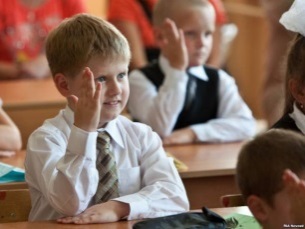 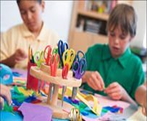 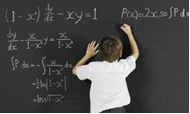 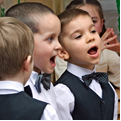 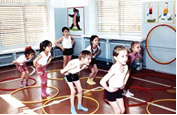 Жизнь младшего школьника:
Досуговая деятельность
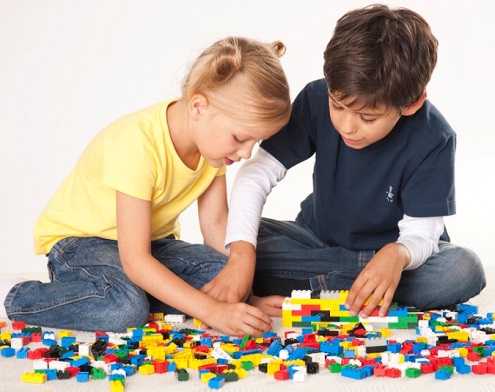 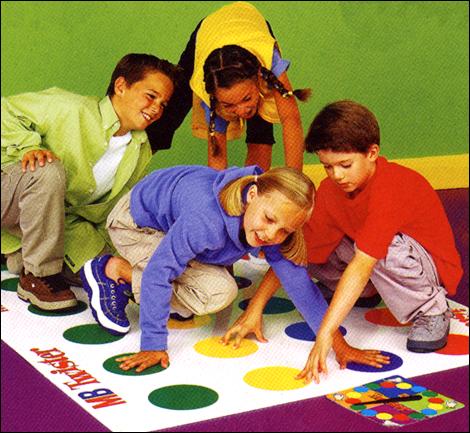 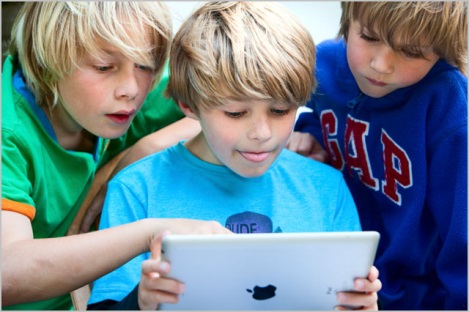 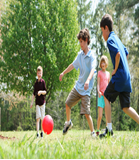 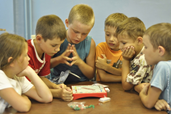 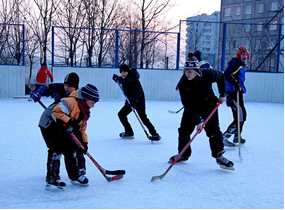 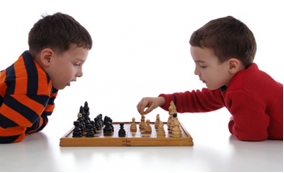 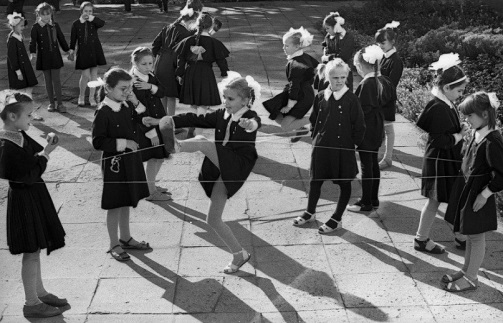 Гипотеза:
учёба и игра взаимосвязаны между собой и помогают друг другу.
Цель исследования:
Выяснить, какова роль детских игр в жизни учащихся младших классов?
Задачи:
выявить качества, которые требуются от младшего школьника во время учебы;
выявить виды и особенности детских игр разных поколений;
сравнить детские игры наших родителей и современных детей;
выявить, какие полезные качества формируют популярные детские игры;
сравнить особенности учебной и игровой деятельности.
Требуемые качества в учёбе:
собранность
сосредоточенность
умение владеть своим вниманием
 серьёзное отношение к заданиям
быстрота реакции
развитая память
логическое мышление
широкий кругозор
терпение
усидчивость
крепкое здоровье
Анкета
Виды игр:
Виды игр:
Детские игры:
развивают фантазию
укрепляют здоровье
развивают логическое мышление
формируют быстроту реакции
учат побеждать
учат общаться, как поступать в жизненных ситуациях
расширяют кругозор и словарный запас
способствуют сплочению
формируют навыки коллективного взаимодействия
развивают пространственное мышление и воображение
тренируют терпение
развивают ловкость и сообразительность
учат проигрывать
помогают отдохнуть перед учебой
Компьютерная зависимость
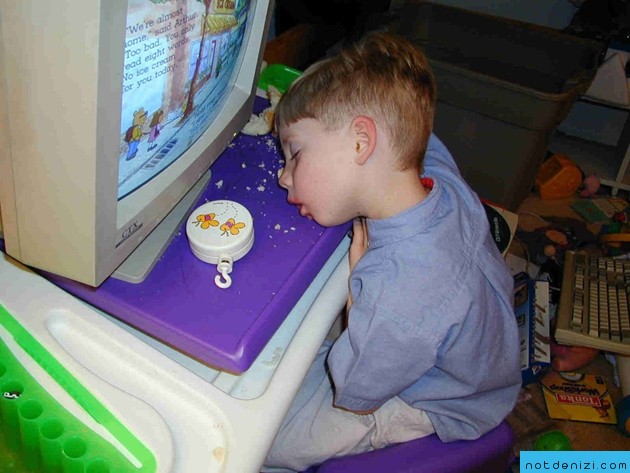 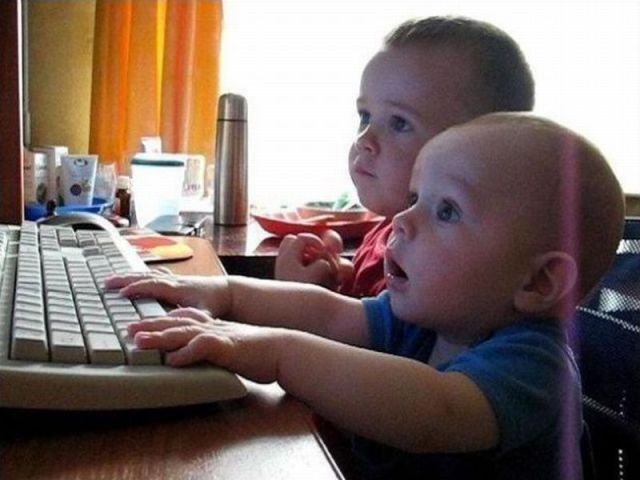 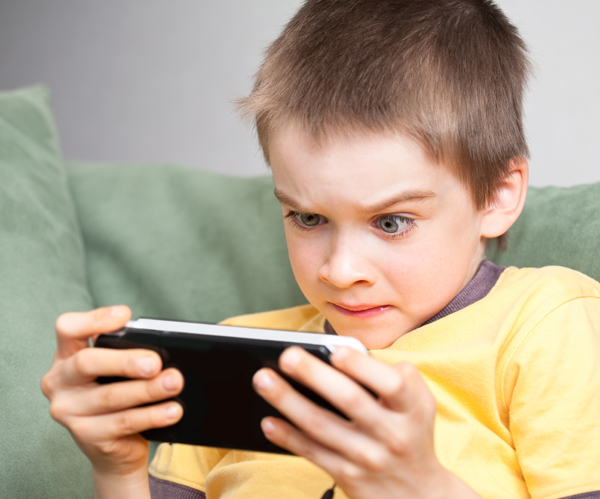 Результаты анкетирования:
Среди игр старшего поколения почти отсутствовали компьютерные игры
Среди игр современных детей почти отсутствуют дворовые игры
Сравнение учёбы и игры
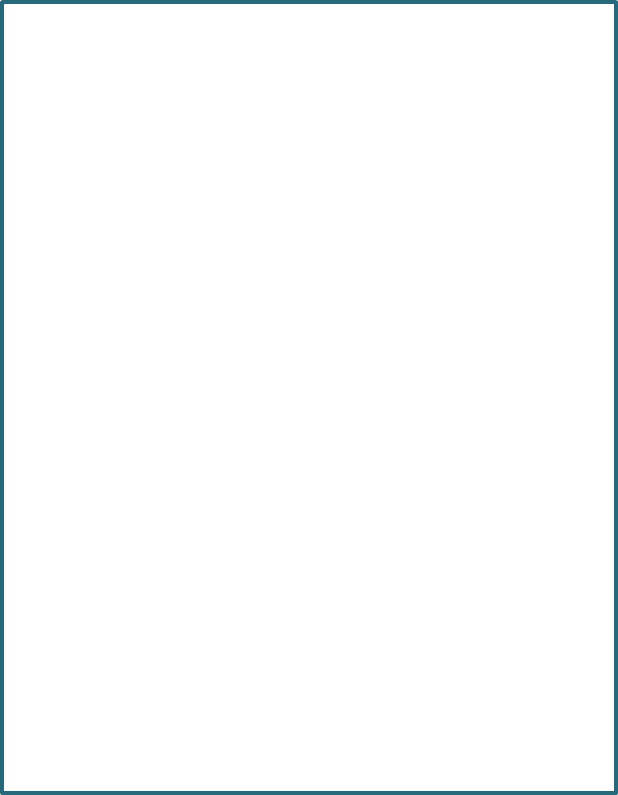 Учёба – подготовка к взрослой жизни
В учёбе есть элементы игры
Иногда в формулировках учебных задач содержатся элементы игры, а также в форме игры учителя проводят некоторые уроки
Игра – подготовка к учёбе
В игре есть элементы учебной деятельности
Во время некоторых детских игр ребёнок учится тому же, чему учат и в школе – читать, писать, считать, мастерить и многому другому
Вывод
Учёба и игра – 
две стороны одной медали. 
Учёба – это игра, 
а игра – это учёба.